The Junior League Board:  Setting Strategic Direction: A Presentation to Southwest Exchange
Presented by:  Anne Dalton, AJLI Chief League Operations Officer

2018 Southwest Exchange Conference
Los Angeles, CA
Saturday, September 8, 2018
Objectives:
1
Understand the planning continuum
Clarify “who is responsible for what”
Design a planning calendar
2
3
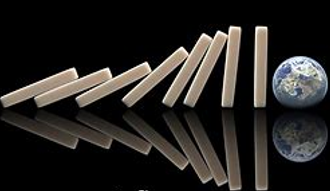 “Plans are useless;   
  planning is everything”
(Dwight David Eisenhower)
Why a continuum rather than a plan?
Planning is a process not an event
It matters where you end up
It matters how you get there
It contributes to membership satisfaction and engagement …..really it does!!!
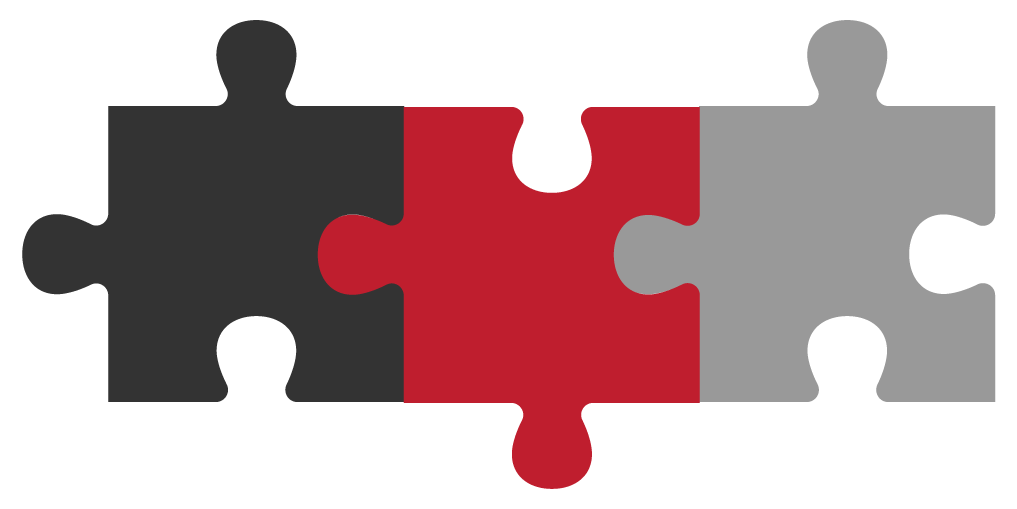 Member
Satisfaction
Member
Loyalty
Member
Engagement
Getting Started
It starts and ends with a Mission
What if the Junior League of (your name) didn’t exist?   Would you create it?   Why?
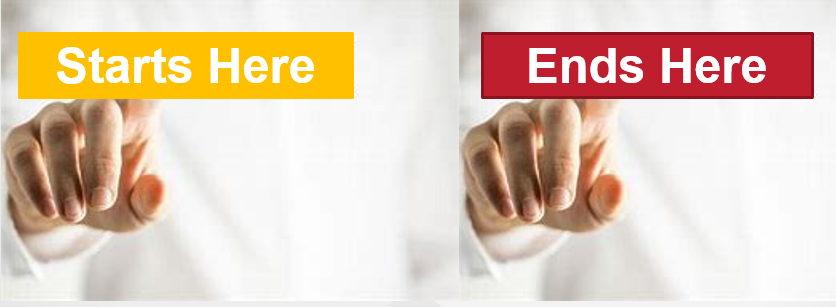 A System of Choices
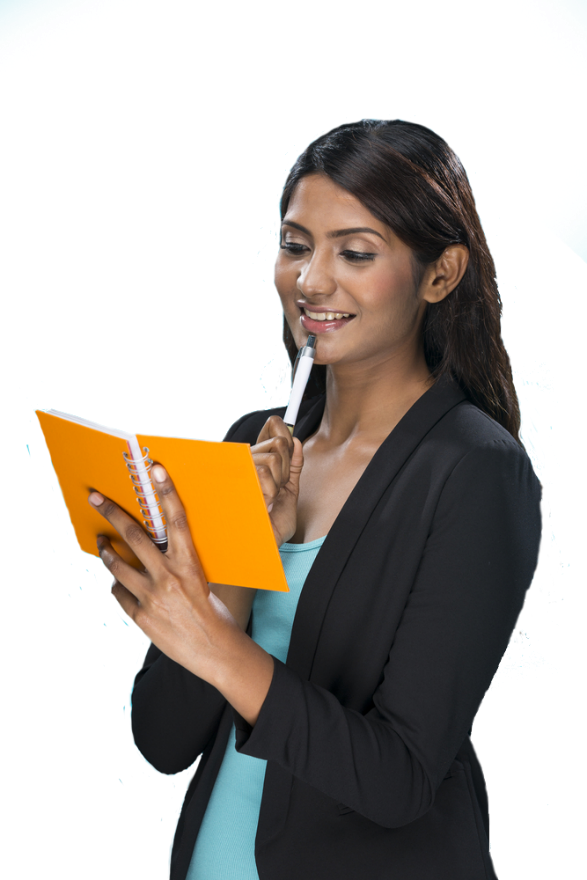 Our aspirations?
Where will we play?
How will we succeed?
What capabilities do we need to succeed?
The Beginning
The Big Picture
Impact
Visibility
Sustainability
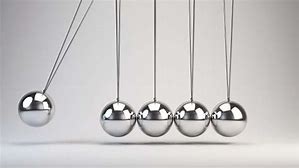 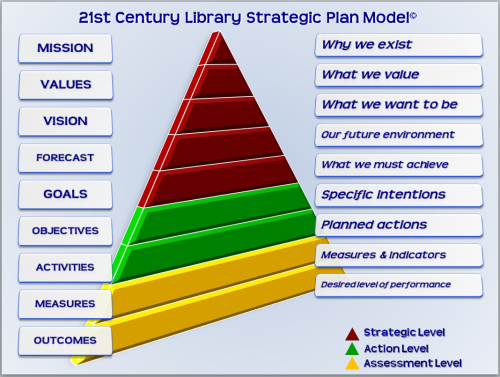 The Continuum
Tactical/Activity Plans
Long-Term Strategy
The Annual Plan
Builds on what went before
Encompasses all that must happen @ the level of objectives 
Is not an undifferentiated “to do” list
“Forces” alignment 
Controls capacity
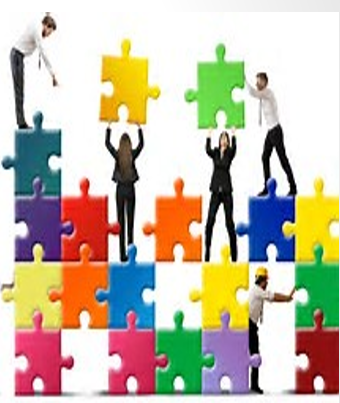 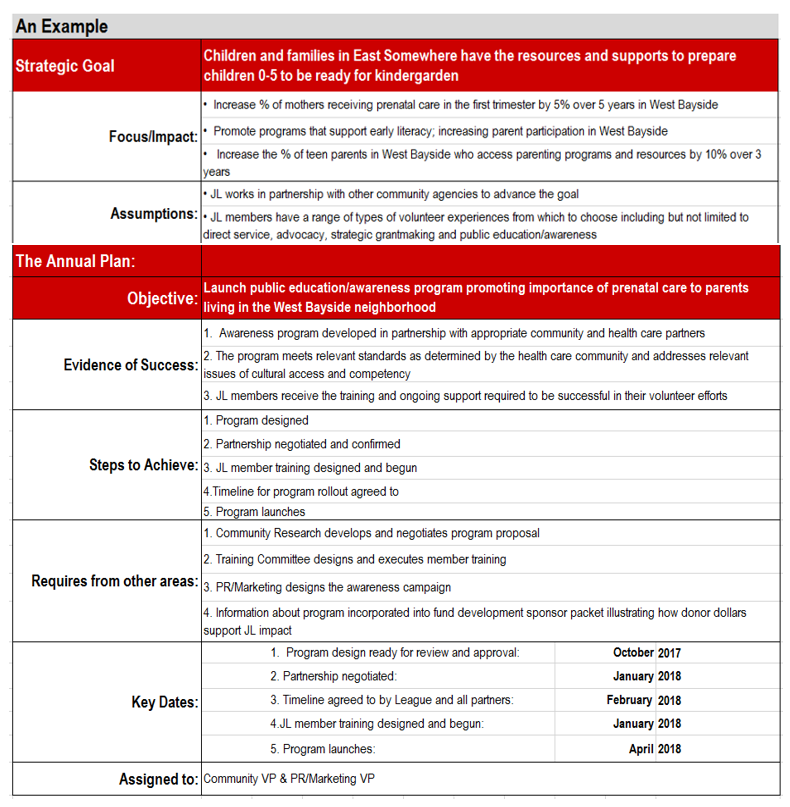 Who does what?
Board:
responsible for strategic direction
undertakes planning to set/monitor long term goals
approves Annual Plan 
monitors Annual Plan
President & President-Elect:
assure a planning process is in place
coordinate effort/assures resources
keep “big picture” in sight
“chief” communicators to all publics
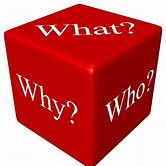 Who does what?
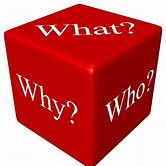 EVP/Councils (as a team):
responsible for developing Annual Plan
provide input to long-term planning
report to the Board as scheduled
assure performance @ committee level
Nominating Committee:
slates to the direction in which the League is headed
job descriptions focus on the capacities necessary to operationalize the plan
work with Board and Management to build pipeline
A Board Planning Calendar
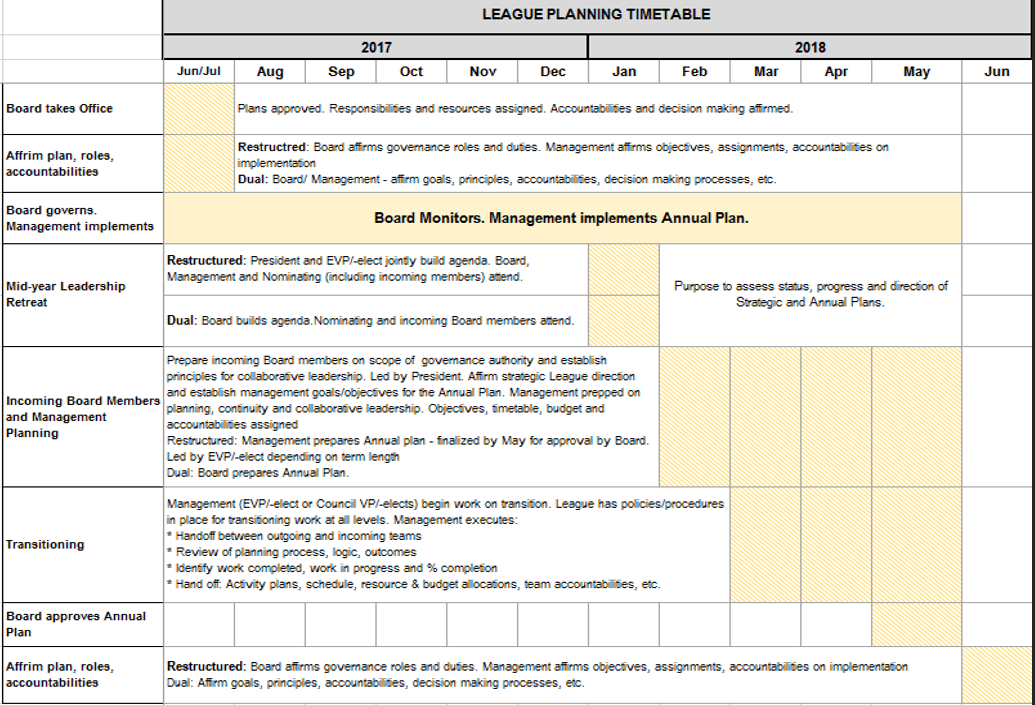 Issues to Consider
Board’s focus is on why/what; Management’s focus is on how
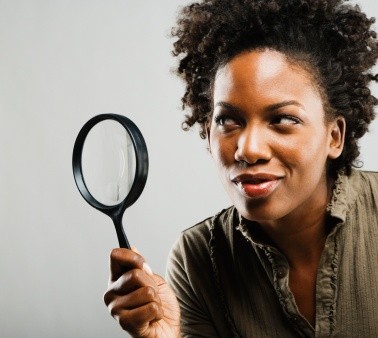 Transitions are essential to                success
Things must overlap rather than                  start/stop
Leaders keep things moving…      …forward
Questions?
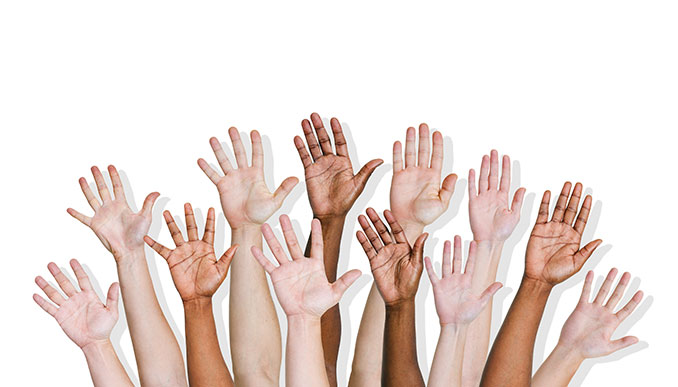